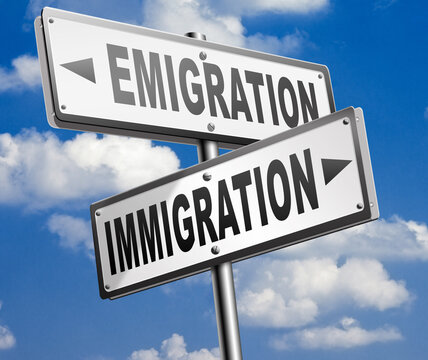 EMIGRATION AND IMMIGRATION IN SLOVENIA
Staša Zavec, Ela VELIKONJA, JULIJA KENDA, DUNJA HRAST
2021/22
EMIGRATION
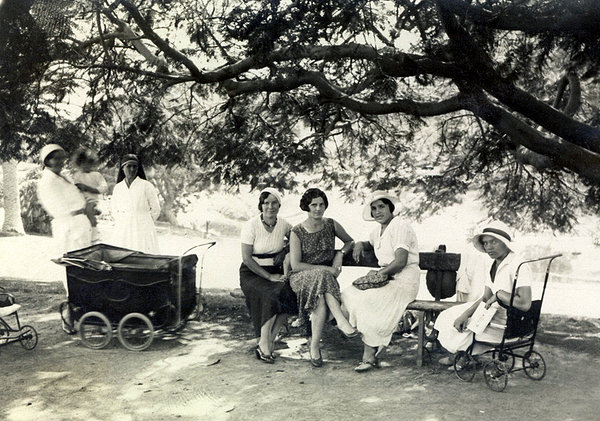 1860- 1914
The Alexandrian women
1918-1941, the Interwar period
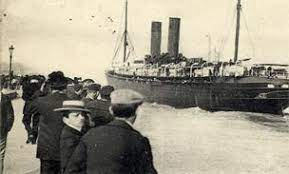 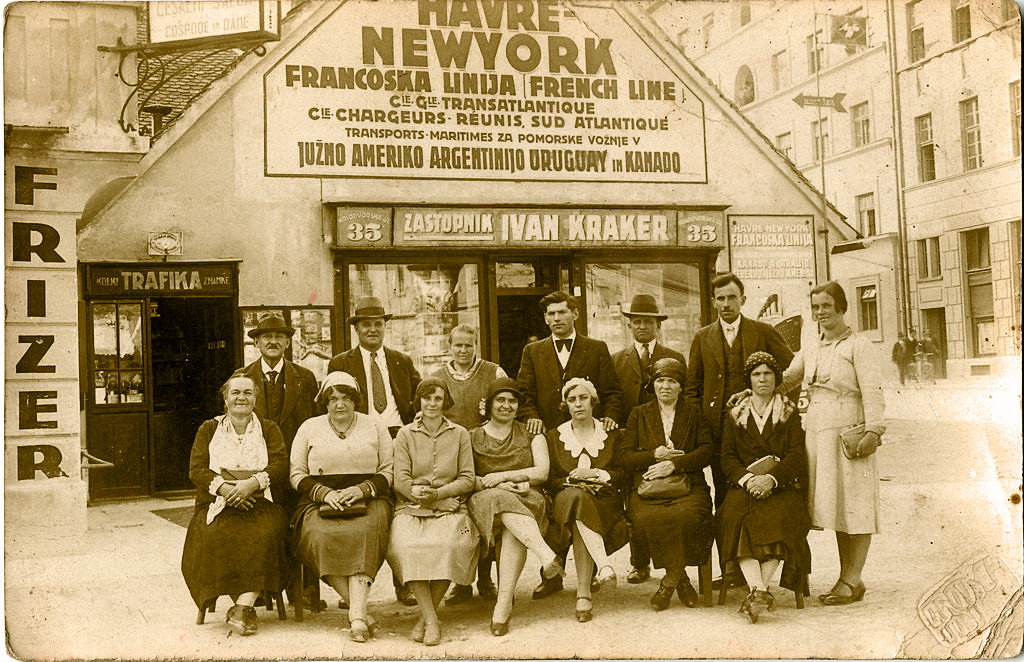 Emigration of Slovenes to America
Slovenes in New York
After World War II
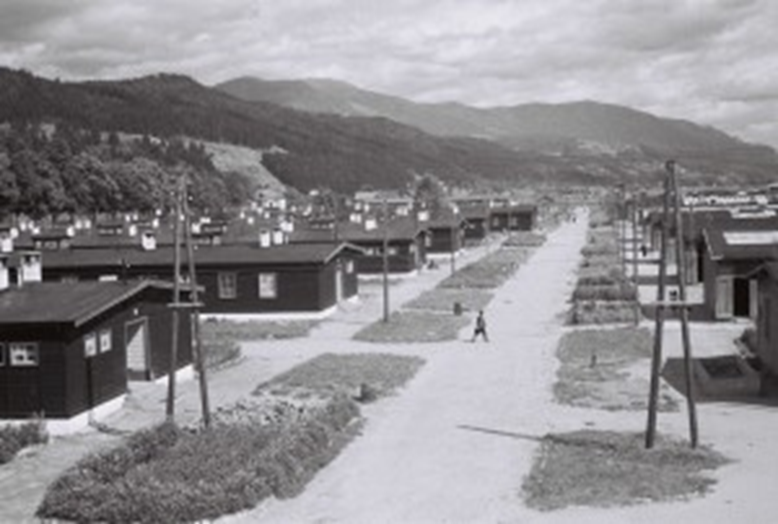 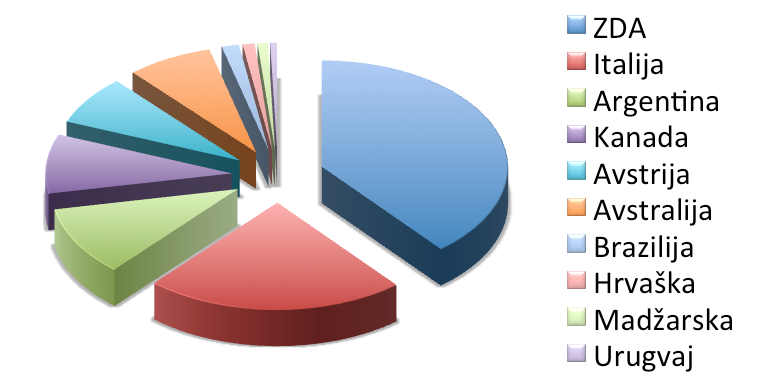 Slovenian refugee camp in Austria
Percentage of Slovenes who emigrated in other countries
Emigration today
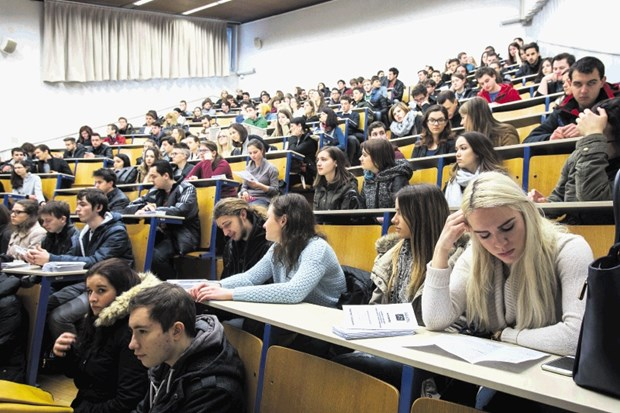 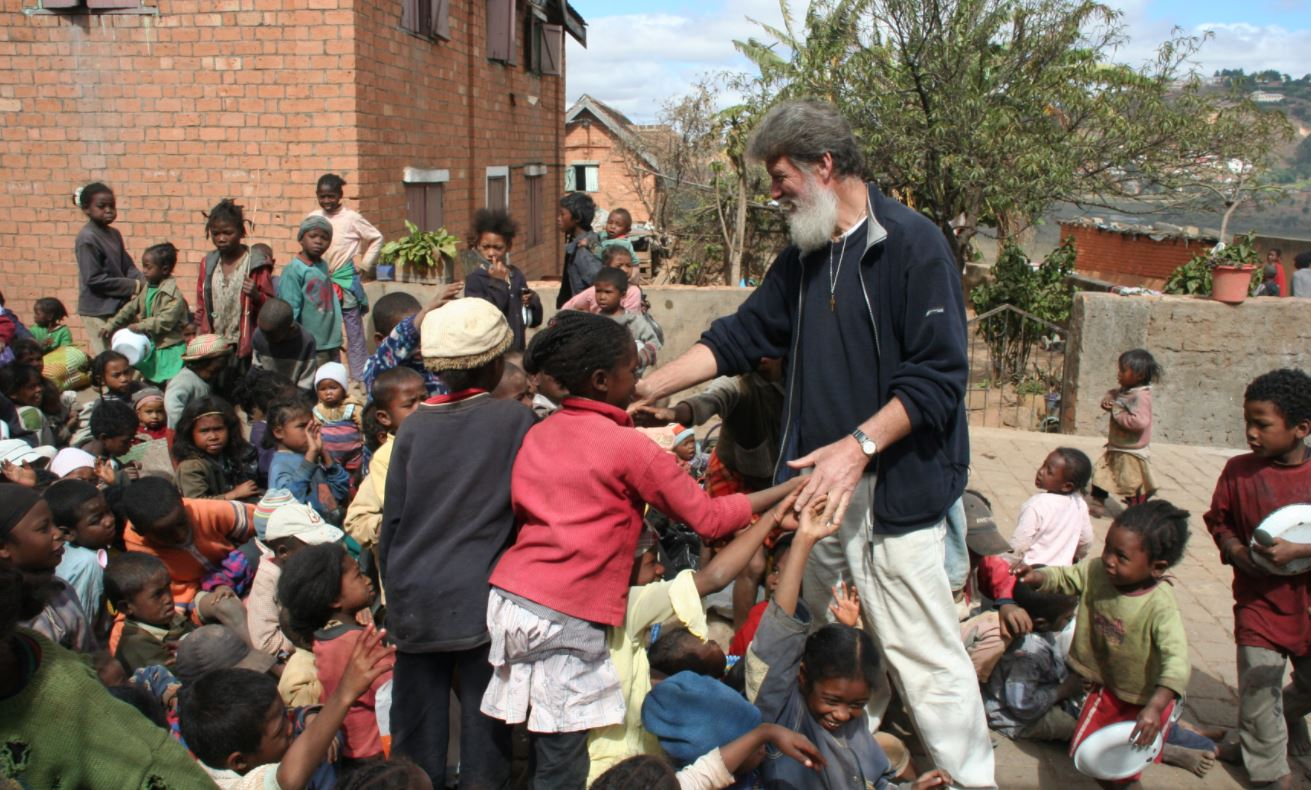 Brain drain
Slovenian missionaries
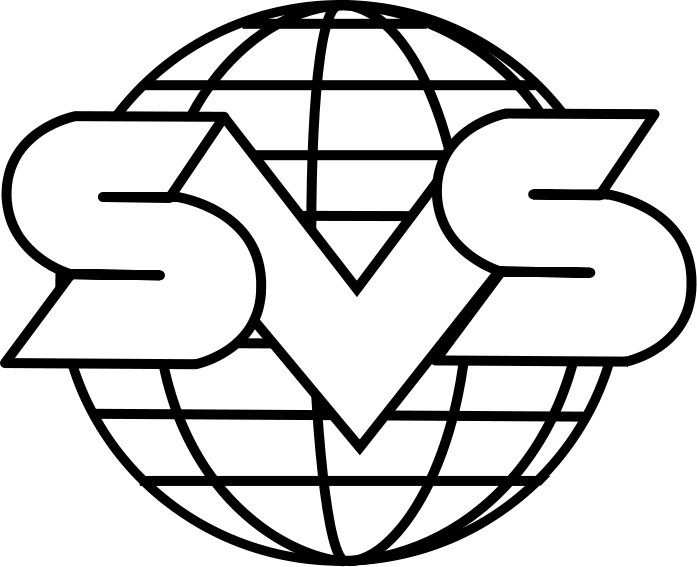 Staying in touch with Slovenia
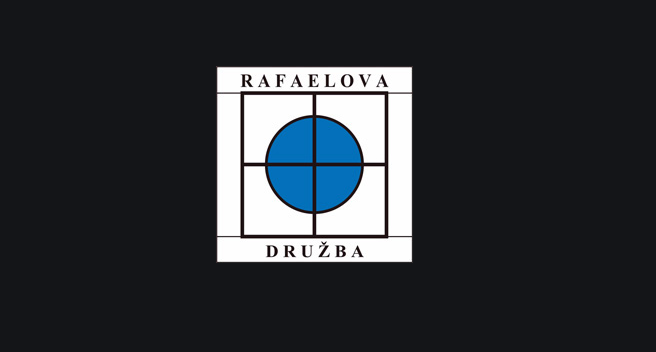 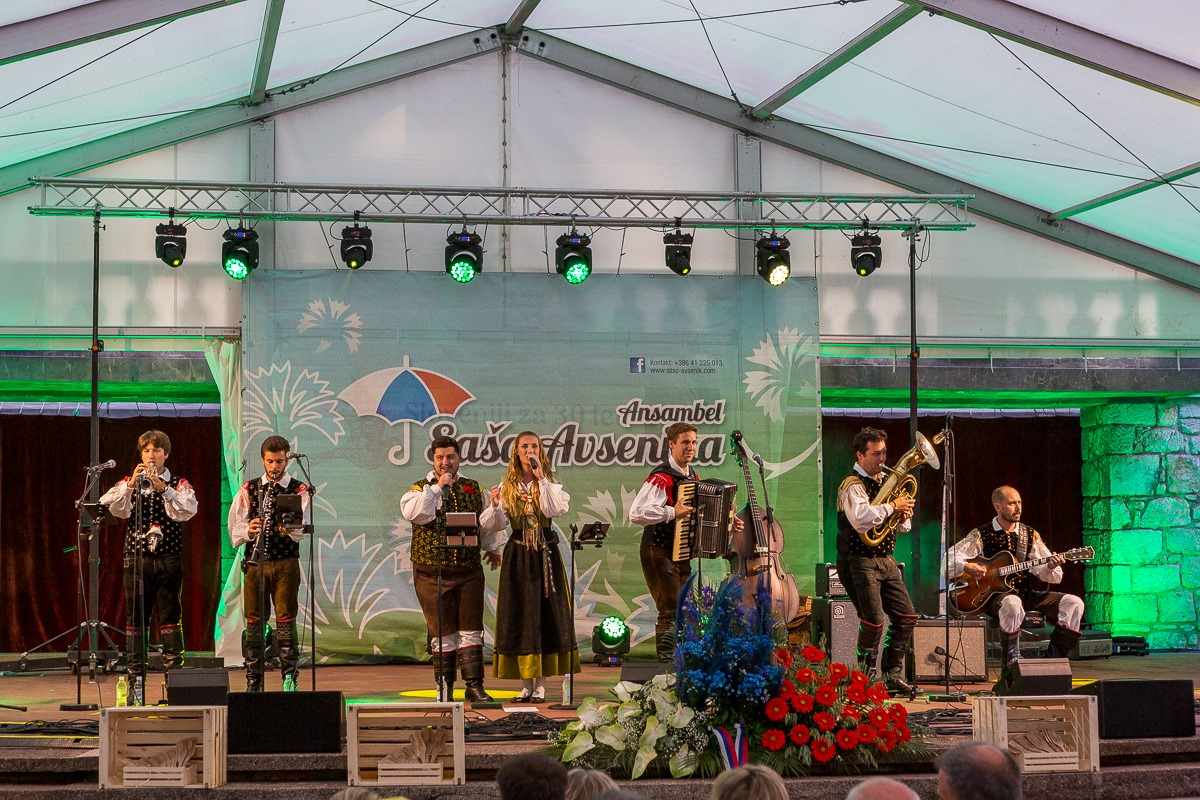 Slovenija v svetu
Rafaelova družba
An event organized by Svetovni slovenski kongres
IMMIGRATION
After World War II
Yugoslav countries
After Slovenia gained independence
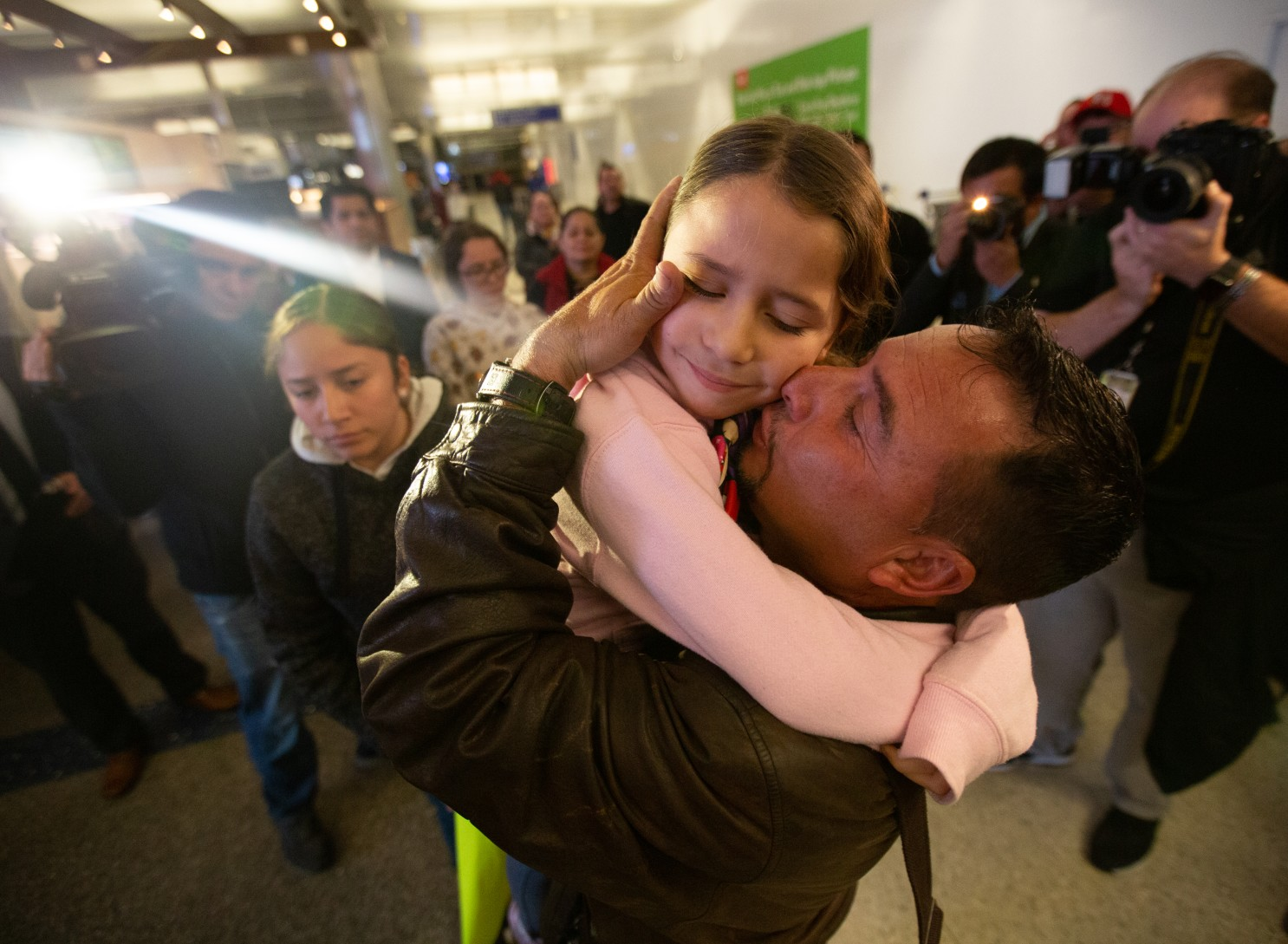 Slovenia gaining independence, 1991
Family reunification
2015, ‘‘refugee wave‘‘
Refugees in Slovenia
Immigration today
Migrations in Slovenia
SOURCES
https://www.gov.si/podrocja/zunanje-zadeve/slovenci-zunaj-slovenije/slovenci-po-svetu/?fbclid=IwAR1doqvNCP7jOi2cipd_fo144JdAxicUrC9-SpkN_SBSdGJGy_V4qQJgv7E  
https://dijaski.net/gradivo/soc_ref_emigracije_slovencev_01?fbclid=IwAR2t-4qqeBj3ShdduQ6-pXcg_y9ulBGPb3bB0sPYHYkWQtgOnNQEEHhXoV8 
https://www.europarl.europa.eu/news/sl/headlines/world/20200624STO81906/raziskovanje-vzrokov-za-migracije-zakaj-ljudje-migrirajo 
https://www.sloga-platform.org/wp-content/uploads/2020/12/Obrazi-migracij-2020-SLO-b.pdf  
https://www.knjiznica-celje.si/raziskovalne/4201902894.pdf
http://dk.fdv.uni-lj.si/diplomska_dela_1/pdfs/mb11_peterka-tina.pdf?fbclid=IwAR3F1BrpK_B2pQYs1h0XdMURYJ7MLjIYVAagsCfD56PnaFua1oeieOKFIa4
https://www.worldcat.org/title/priseljenci-iz-nekdanje-jugoslavije-in-njihove-osebne-izkusnje-migracije-diplomsko-delo/oclc/922871038
https://slovenci.si/en/screenshot_2020-08-13-rafaelova-druzba-logo-iskanje-google-2/ 
https://m.facebook.com/Slovenska-izseljenska-matica-177937545972537/ 
https://www.facebook.com/186947204674653/photos/a.186947418007965/186947421341298/ 
https://www.facebook.com/slokongres/ 
https://sl.wikipedia.org/wiki/Aleksandrinka#/media/Slika:Aleksandrinke_v_parku.jpg 
https://www.dnevnik.si/1042857607/slovenija/vse-vec-mladih-slovencev-se-izseljuje-v-azijo 
https://www.istockphoto.com/vector/slovenia-map-with-people-gm508965202-85543391 
http://www2.arnes.si/~tbolko/R09/projekt2c1/jugoslavija.html 
https://slonovice.wordpress.com/2017/04/18/zaposlitev-v-sloveniji/ 
https://www.racunovodstvo-svera.si/delovna-dovoljenja/ 
https://www.latimes.com/california/story/2020-01-23/families-reunite-after-nearly-two-years-apart-beginning-of-a-whole-other-journey 
https://www.metropolitan.si/aktualno/30-let-od-afere-jbtz-ki-je-okrepila-demokratizacijo-slovenije-in-pospesila-osamosvojitev/ 
https://www.24ur.com/novice/svet/sirija-8.html(modal:p/image/61745301) 
https://www.dnevnik.si/1042723390 
https://www.stat.si/statweb/News/Index/8990 
http://www.politikis.si/2014/03/zn-so-leta-1966-21-marec-razglasili-za-mednarodni-dan-za-odpravo-rasne-diskriminacije/ 
https://www.knjiznica-celje.si/raziskovalne/4201902894.pdf 
https://www.jaiktravelblog.com/2017/05/12/croatia-slovenia-bosnia-herzegovina-summed-up/
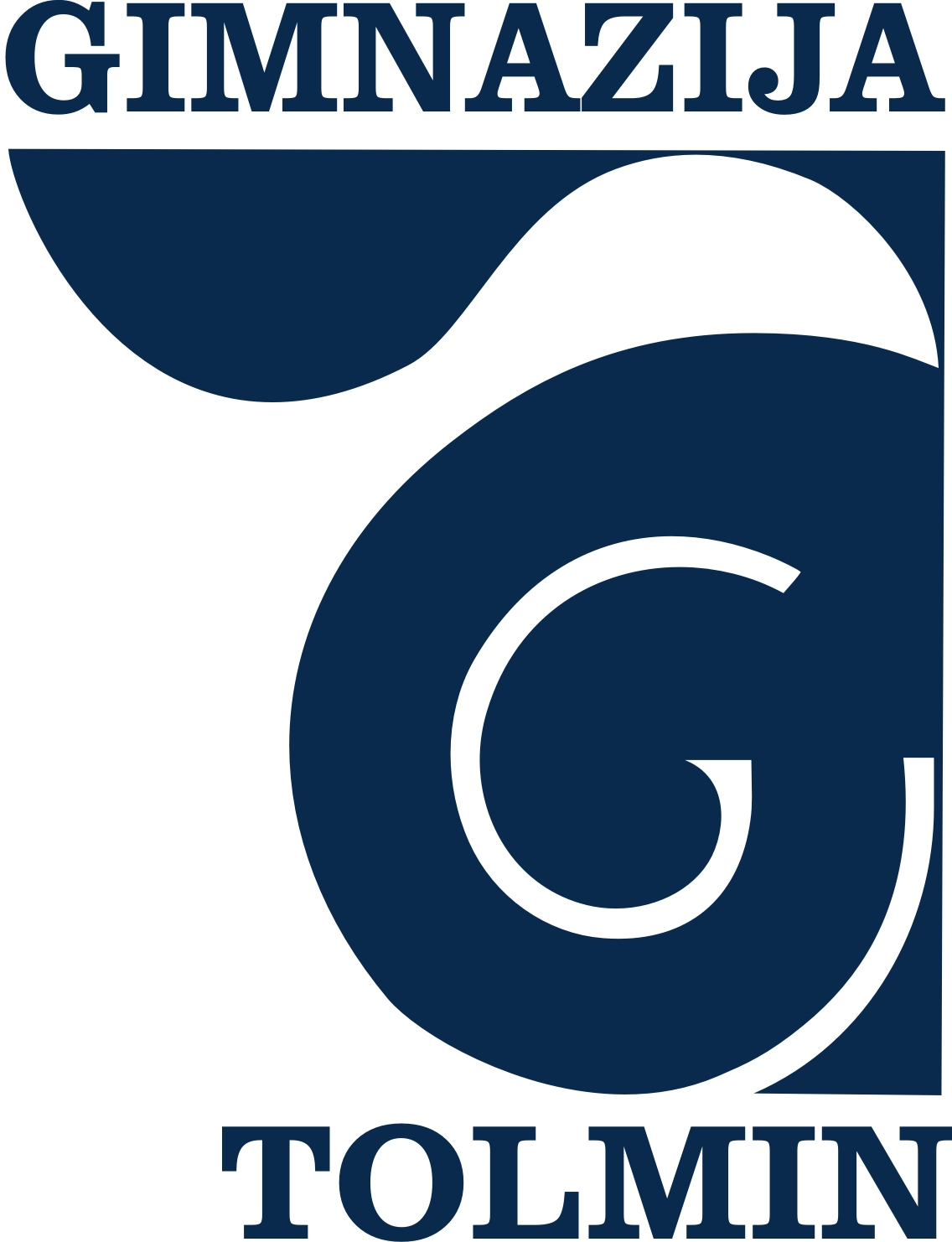 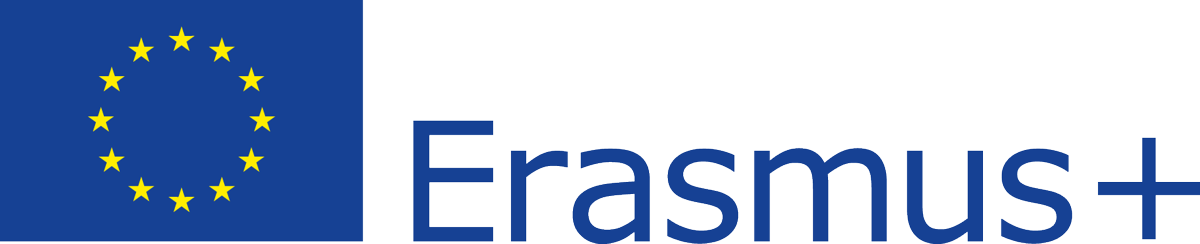 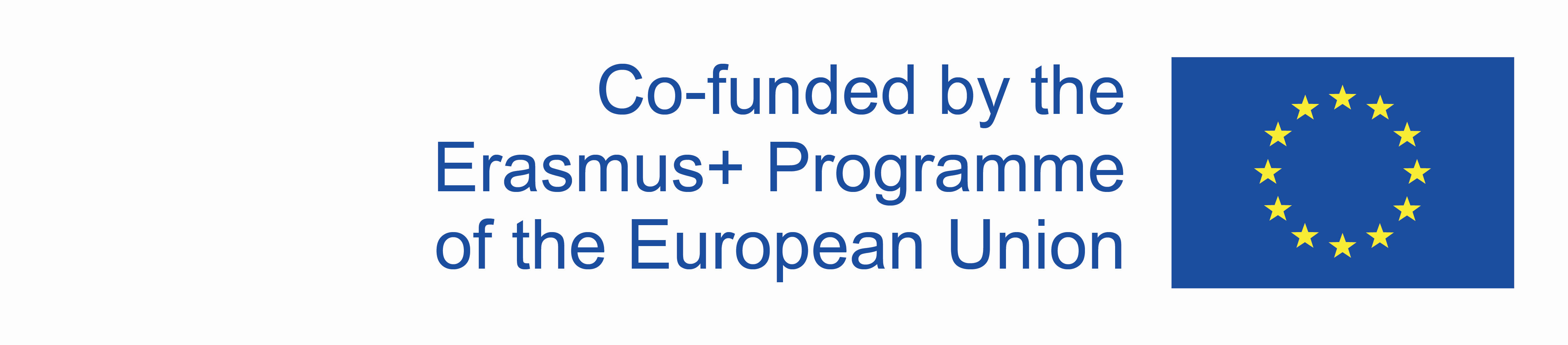